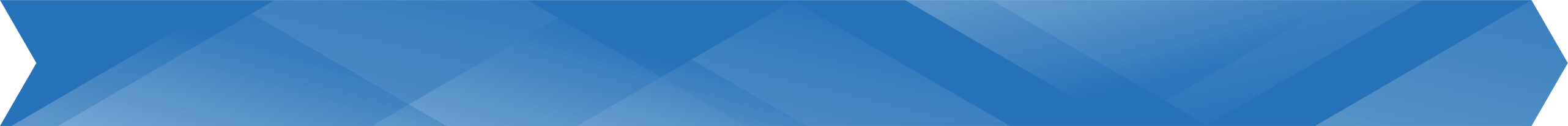 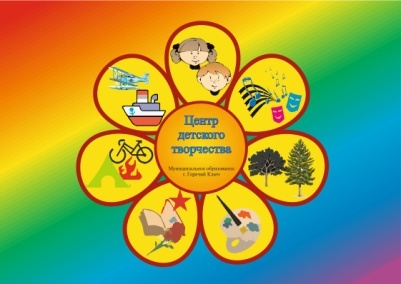 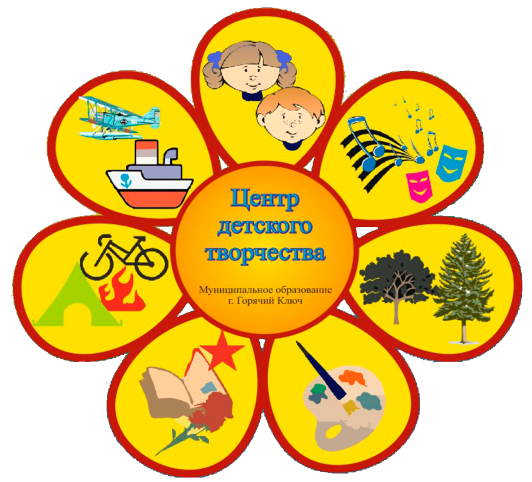 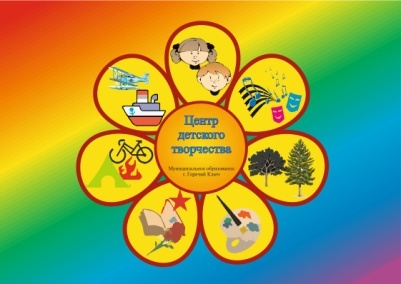 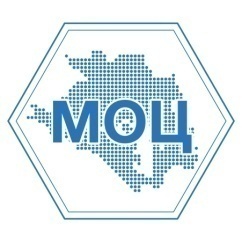 Муниципальное бюджетное учреждение дополнительного образования
Центр детского творчества МО город Горячий Ключ
42 победителя, 64 призеров
7 победителей, 4 призеров
5 победителей, 7 призеров
Муниципальные конкурсы, фестиваля и 2021-2024г.г.
Краевые конкурсы и 
фестивали 2021-2024г.г.
Всероссийские конкурсы 2021-2024 г.г.